Администрация Первомайского сельского поселения
~ БЮДЖЕТ  ДЛЯ  ГРАЖДАН ~
Бюджет Первомайского сельского поселения Ремонтненского района
на 2024 год и на плановый период 
2025 и 2026 годов

(материалы подготовлены с учетом приказа Минфина России от 22.09.2015 № 145н 
«Об утверждении методических рекомендаций по представлению бюджетов субъектов Российской Федерации и местных бюджетов и отчетов об их исполнении в доступной для граждан форме»)
Администрация Первомайского сельского поселения
2
Основные направления бюджетной и налоговой политики Первомайского сельского поселения
на 2024-2026 годы 
(Постановление АПСП от 01.11.2023 № 88)
Положения послания Президента Федеральному Собранию, определяющие бюджетную политику
Основа формирования бюджета Первомайского сельского поселения Ремонтненского районана 2024год и на плановый период 2025 и 2026 годов
Прогноз социально-экономического развития  Первомайского сельского поселения на 2023-2026 года
(Постановление АПСП
от 08.06.2023 № 51)
Проект областного закона «Об областном бюджете на 2024 год и на плановый период 2025 и 2026 годов»
Администрация Первомайского сельского поселения
3
Особенности составления бюджета Первомайского сельского поселения Ремонтненского района на 2024 год и на плановый период 2025 и 2026 годов
Доходы бюджета сформированы с учетом изменений, внесенных в бюджетное и налоговое законодательство
Объем безвозмездных поступлений бюджета сформирован в соответствии с областным законом «Об областном бюджете на 2024 год и на плановый период 2025 и 2026 годов»
Параметры бюджета сформированы в соответствии с Планом мероприятий по росту доходного потенциала Первомайского сельского поселения, Плана мероприятий по оптимизации расходов Первомайского сельского поселения и сокращению муниципального долга Первомайского сельского поселения до 2024 года
Соблюдение условий в соответствии с заключенным соглашением о мерах по социально-экономическому развитию и оздоровлению муниципальных финансов
4
Администрация Первомайского сельского поселения
Основные направления бюджетной и налоговой политики Первомайского сельского поселения на 2024-2026 годы
Утверждены постановлением Администрации Первомайского сельского поселения от 01.11.2023 № 88
Указ Президента РФ от 
07.05.2018N 204 
«О национальных 
целях и стратегических
задачах развития 
Российской Федерации 
на период до 2024 
года»
•Обеспечение 
сбалансированности и 
Устойчивости бюджетной 
системы 
•Экономический рост 
•Повышение уровня жизни 
граждан
Приоритетные цели
Ключевые задачи
• • Реализация Указов Президента РФ
  • Достижение целей социально-экономического
     развития Первомайского сельского поселения
5
Администрация Первомайского сельского поселения
Основные приоритеты Первомайского сельского поселения
Обеспечение социального благополучия населения
Пути реализации бюджетной политики
Администрация Первомайского сельского поселения
6
Меры, принимаемые для обеспечения сбалансированности бюджета Первомайского сельского поселения Ремонтненского района
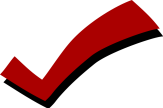 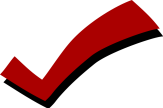 7
Администрация Первомайского сельского поселения
Основные характеристики бюджета Первомайского сельского поселения Ремонтненского района на 2024-2026 годы
тыс. рублей
8
Администрация Первомайского сельского поселения
Основные параметры бюджета Первомайского сельского поселения Ремонтненского районана 2024 год
Доходы бюджета
14 039,9
Расходы бюджета 
14 039,9
тыс. рублей
9
Администрация Первомайского сельского поселения
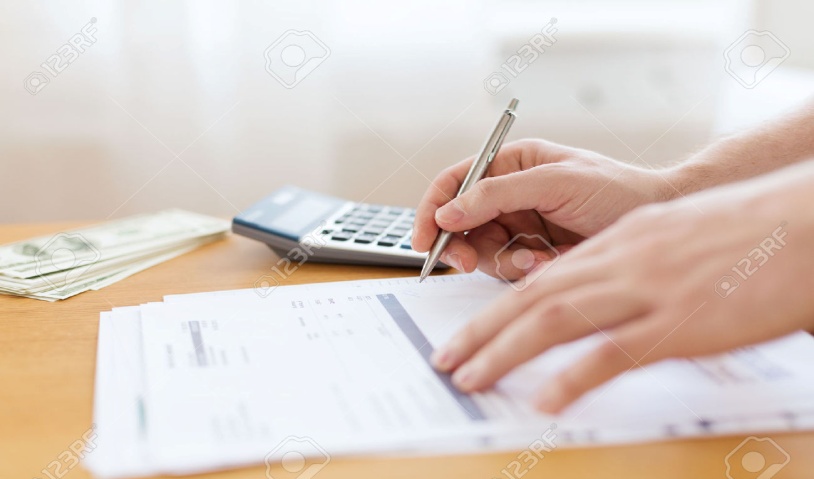 Динамика доходов бюджета Первомайского сельского поселения Ремонтненского района
тыс. рублей
14 039,9
13 720,0
2,34 %
101,0%
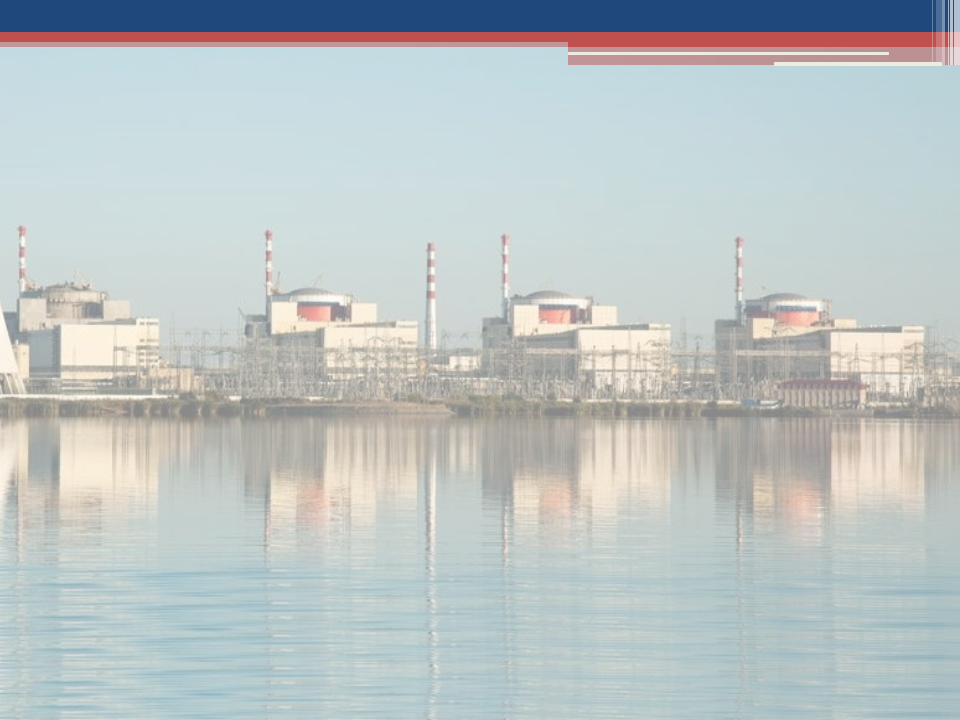 10
Администрация Первомайского сельского поселения
Собственные доходы бюджета Первомайского СЕЛЬСКОГО ПОСЕЛЕНИЯ Ремонтненского района
тыс. рублей
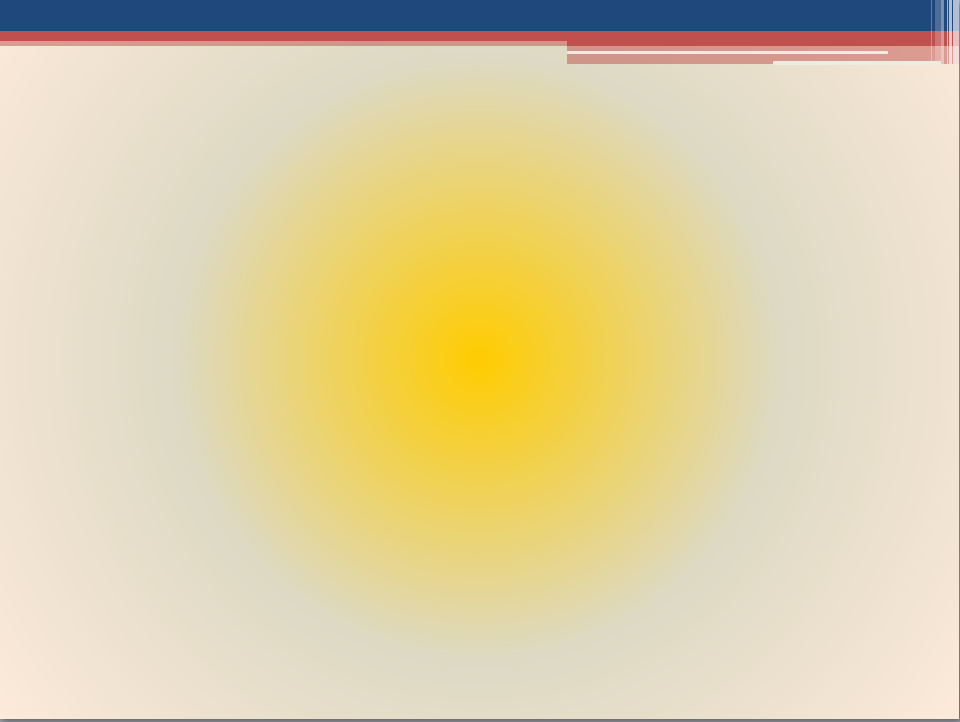 11
Администрация Первомайского сельского поселения
СТРУКТУРА НАЛОГОВЫХ И НЕНАЛОГОВЫХ ДОХОДОВ БЮДЖЕТА Первомайского СЕЛЬСКОГО ПОСЕЛЕНИЯ Ремонтненского района В 2024 ГОДУ
Всего  1 897,0 тыс. рублей
Доходы от компенсации затрат государства – 12,0
Налог на доходы физических лиц – 630,5
Единый сельскохозяйственный налог – 630,0
Штрафы, санкции, возмещение ущерба – 2,5
Налог на имущество физических лиц – 72
,0
Государственная пошлина – 3,0
Земельный налог – 547,0
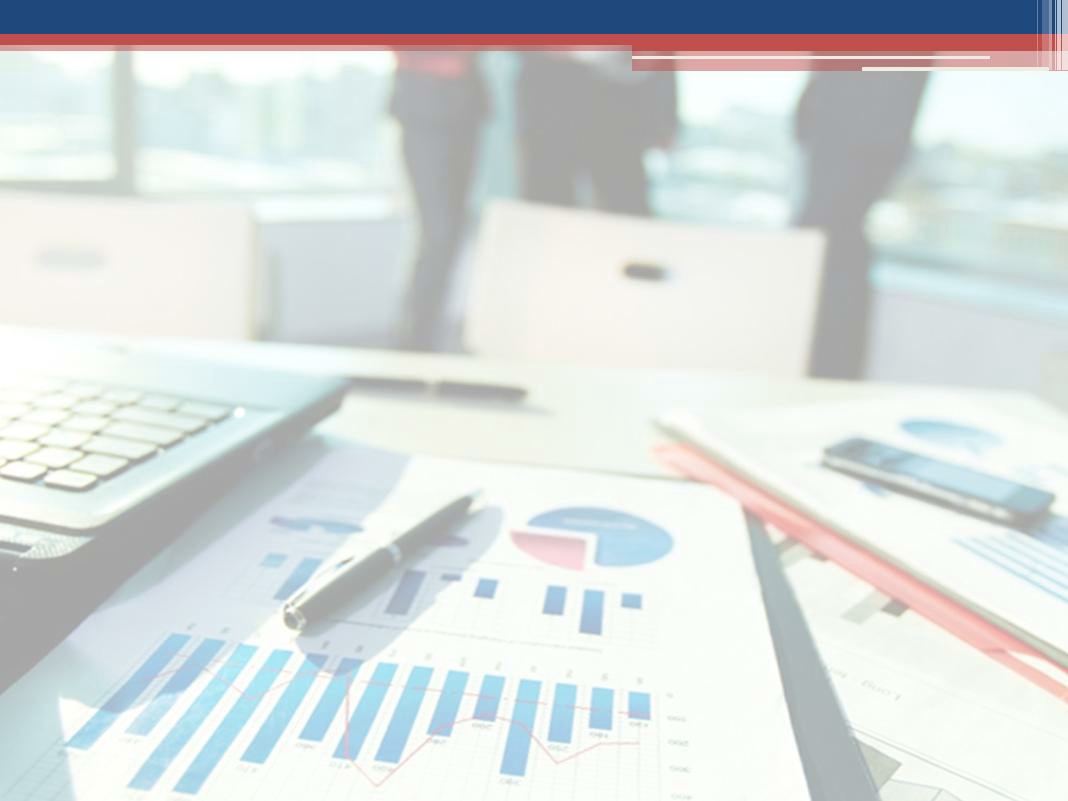 13
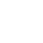 Администрация Первомайского сельского поселения
ДИНАМИКА ПОСТУПЛЕНИЙ НАЛОГА НА ДОХОДЫ ФИЗИЧЕСКИХ ЛИЦ В БЮДЖЕТ Первомайского СЕЛЬСКОГО ПОСЕЛЕНИЯ Ремонтненского РАЙОНА
тыс. рублей
103,2%
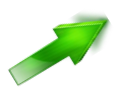 103,0%
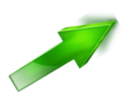 103,2 %
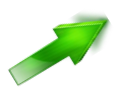 610,7
630,5	649,6	670,3
Бюджет 2023
Бюджет 2024 	Бюджет 2025 	Бюджет 2026
13
Администрация Первомайского сельского поселения
Безвозмездные поступления из областного бюджета
тыс. рублей
14
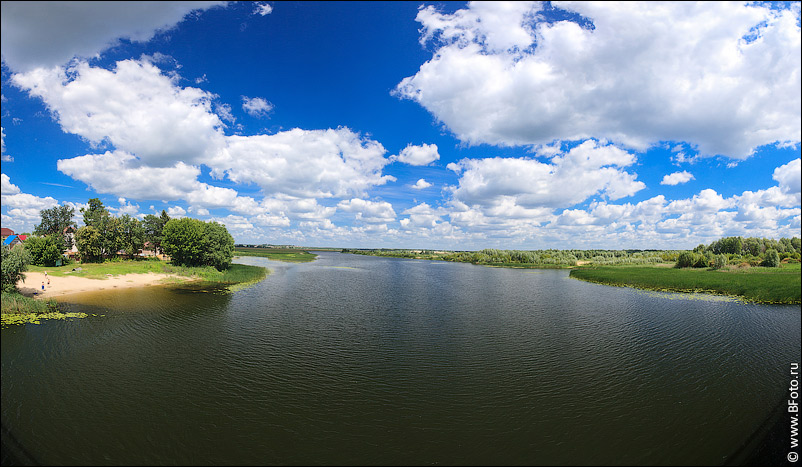 Администрация Первомайского сельского поселения
Динамика расходов бюджета Первомайского сельского поселения Ремонтненского района,
тыс. рублей
2,2%
Динамика расходов бюджета Первомайского сельского поселения Ремонтненского района, тыс. рублей
16
Структура расходов по разделам бюджетной классификации
тыс. рублей
Расходы бюджета в 2024 году 14 039,9 тыс. рублей
Расходы бюджета, формируемые в рамках муниципальных программ и непрограммные расходы, тыс. рублей
Обратная связь
Уважаемые пользователи! Направить  свои мнения и пожелания по работе  рубрики “Бюджет для граждан” вы
можете по электронному адресу
sp32344@donland.ru
Ждем Ваших вопросов и предложений!